المهارات الإدارية والسلوكية
دكتور 
عبدالرحيم محمد
خبير قياس الأداء المؤسسي 
إدارة التخطيط الإستراتيجي 
www.dr-ama.com
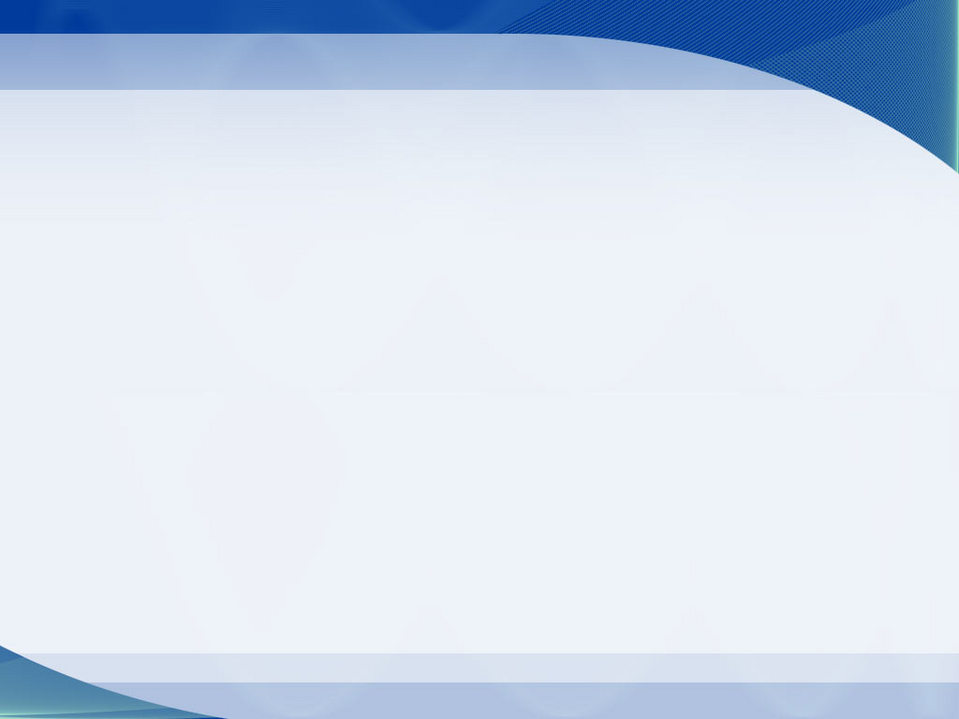 المحاور الرئيسية
مهارة تحديد الأهداف
1
مهارات التعامل مع المشكلات وصناعة واتخاذ القرارات
2
مهارات التفويض والتكليف والتمكين وقوانين القرود
3
مهارات العمل الجماعي
4
5
مهارات الإقناع والتأثير
6
تطبيقات
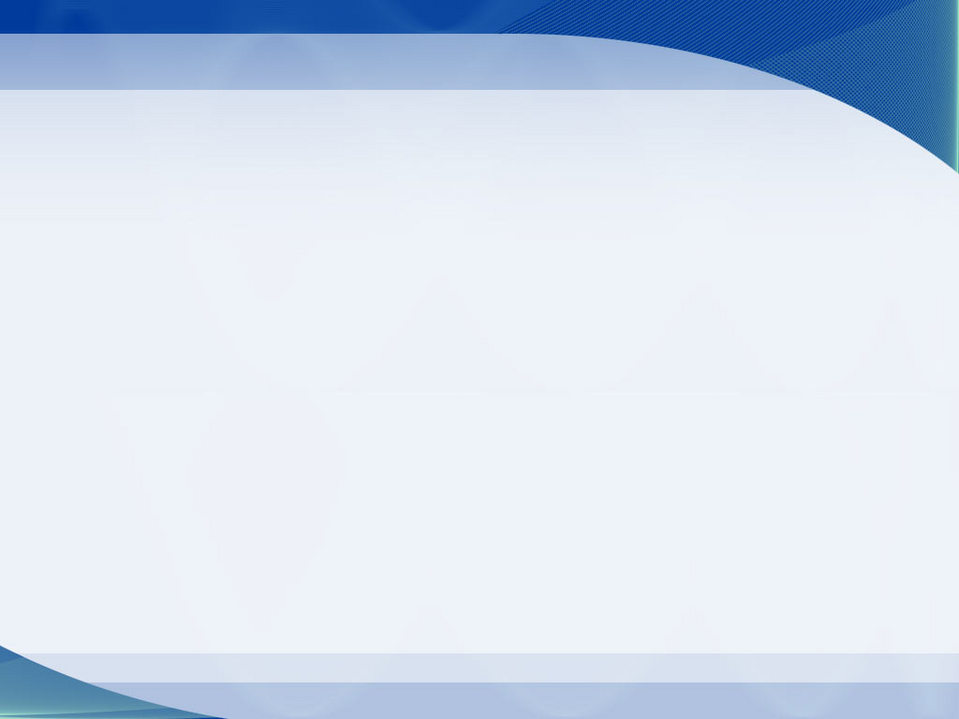 هل كل الناس يمكن تعليمهم المهارات الإدارية والسلوكية ؟
[Speaker Notes: خالد بن الوليد – لاينغي لخالد أن يسير على الأرض إلا أميرا 
عمرو بن العاص غزوة ذات السلاسل بعد إسلامة بخمس شهور]
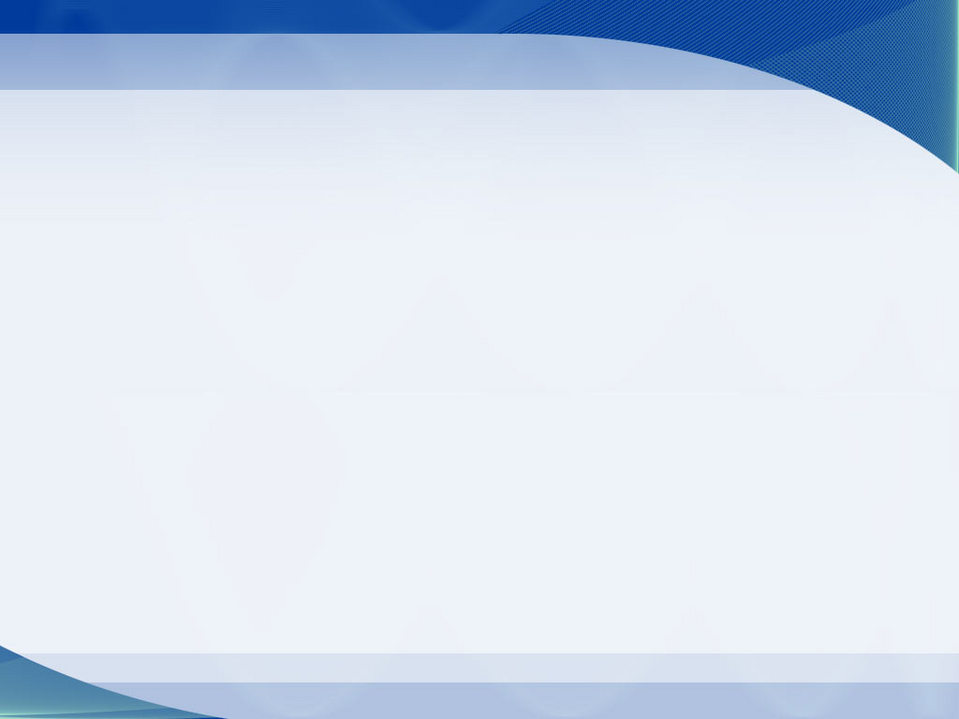 كيف يمكن تحريك الموظفين نحو تحقيق الأهداف؟
الترغيب
1
أدوات التحريك
الترهيب
2
3
الإقناع
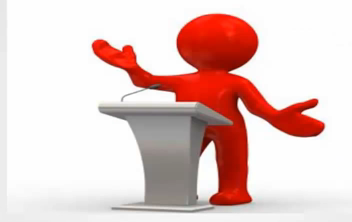 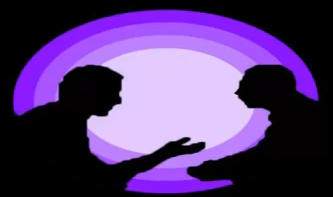 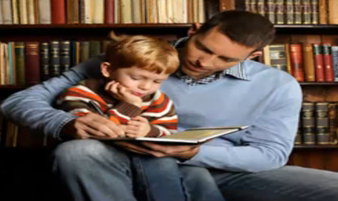 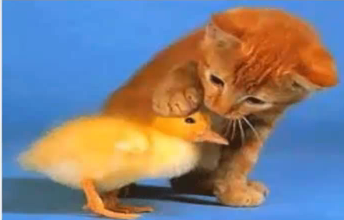 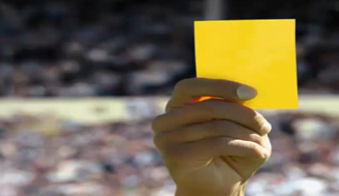 4
العرض والتقديم والإلقاء
5
القدوة – العادات السبع كلها للقائد
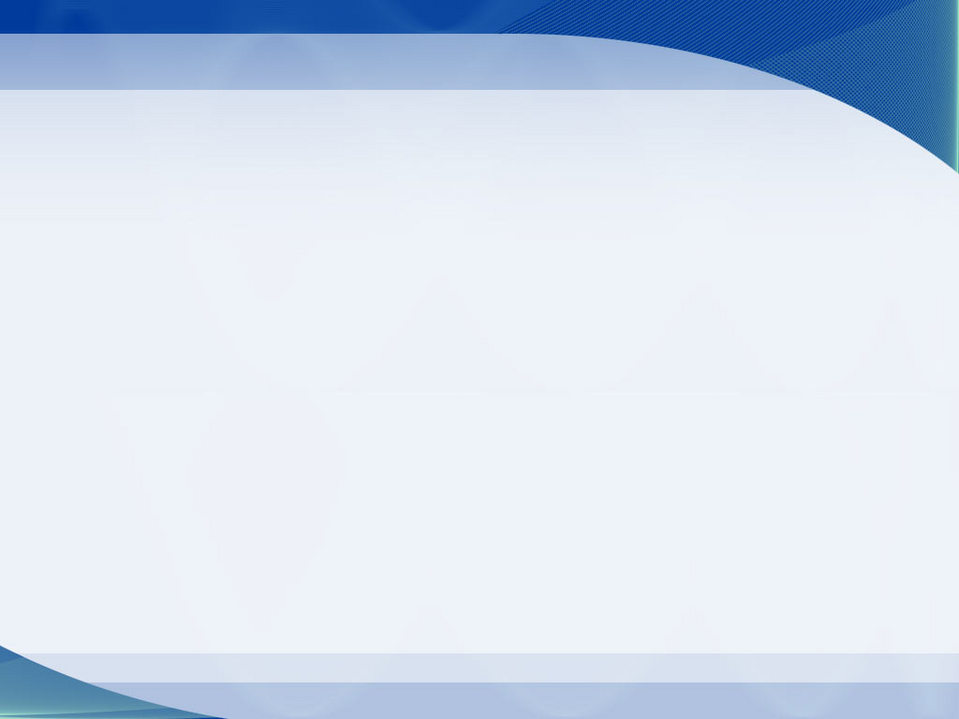 قانون بارتو 20/80
80% من القرارات تؤدي إلى 80% من الفعالية 
20% من الوقت السبب في 80% من الإنتاج 
20% من العملاء السبب في 80% من المبيعات 
20% من المتبرعين السبب في 80% من التبرعات
20% من الموظفين السبب في 80% من الانتاج
الذين يداوم يوميا  ليسوا بقادة  - هنري فورد
قانون وليش
كل سنة يقسم موظفيه ثلاثة أقسام  20   70   10
20% تزيد رواتبهم وأحتفظ بها  لأنهم يحققون  80% من الإنتاج
1
70% عاديين لا يرقوا ولكن زيادة محدودة  في رواتبهم ولكن أدربهم
2
10% فاشلين أفصلهم
3
[Speaker Notes: 20% أميزها عندما أركز على القيادة]
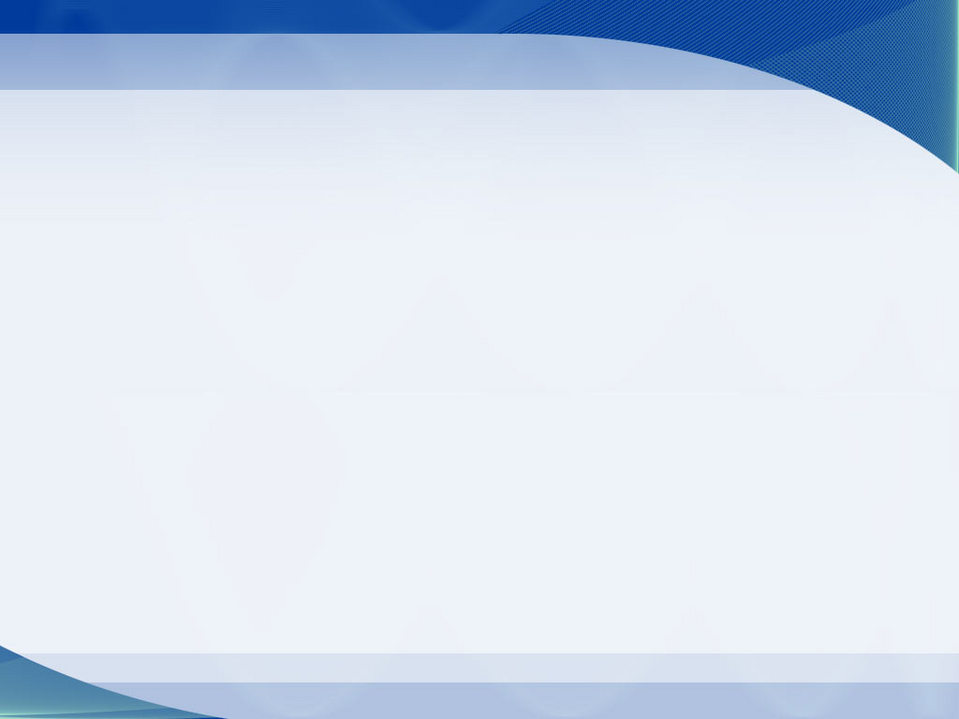 90% من الأخطاء في العمل مسئولية القائد وليس الموظفين. لماذا ؟
لأنه المسئول عن؟
اختيار الموظفين وتدريبهم وتعويضهم وتحفيزهم والاعتراف
       بأعمالهم المتميزة
   توفير الموارد اللازمة للقيام بالأعمال المختلفة
   تحديد تفاصيل العمليات والإجراءات اللازمة
   تهيئة البيئة الصحية للعمل
   توفير المعلومات اللازمة عند الطلب
  بناء روح الفريق والتعاون الضرورى للنجاح
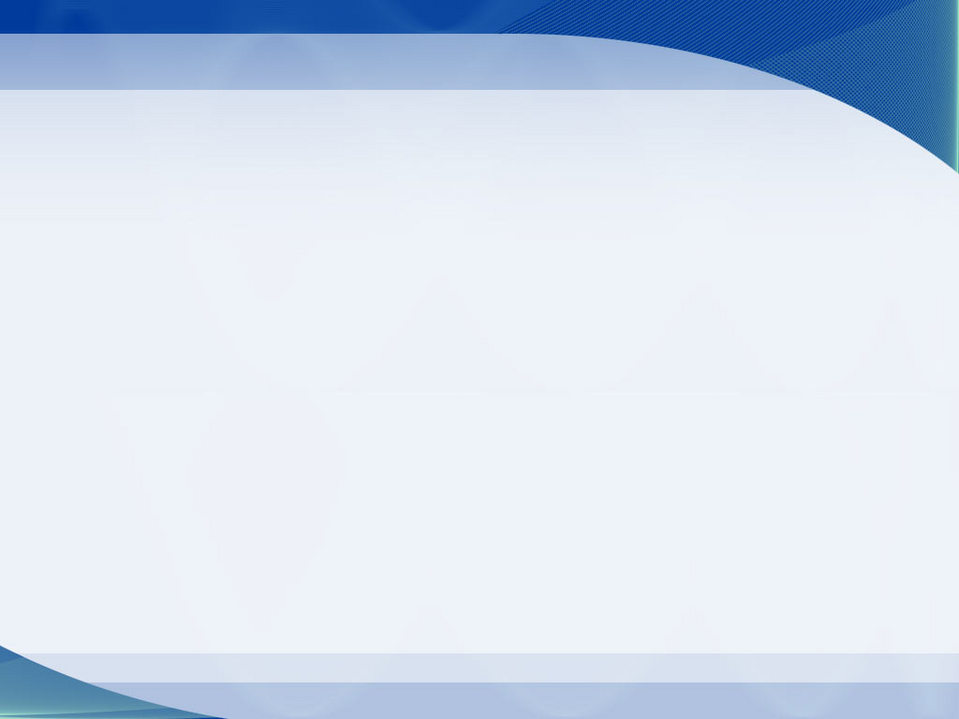 مهارة فرق العمل والأداء الجماعى
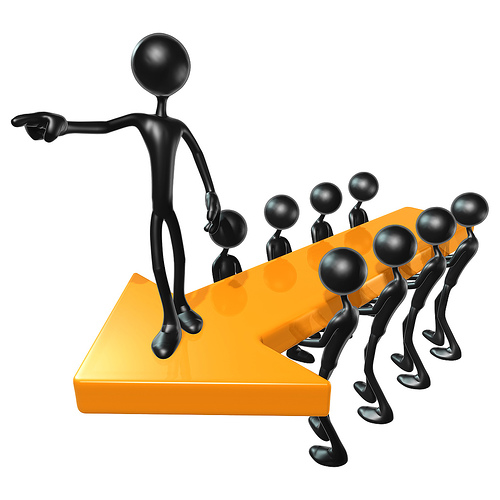 ما هو الفريق ؟
هو وسيلة لتمكين الأفراد من العمل الجماعى المنسجم كوحدة متجانسة
كيفية تشكيل فرق العمل
تذكر : نصف عقلك عند أخيك
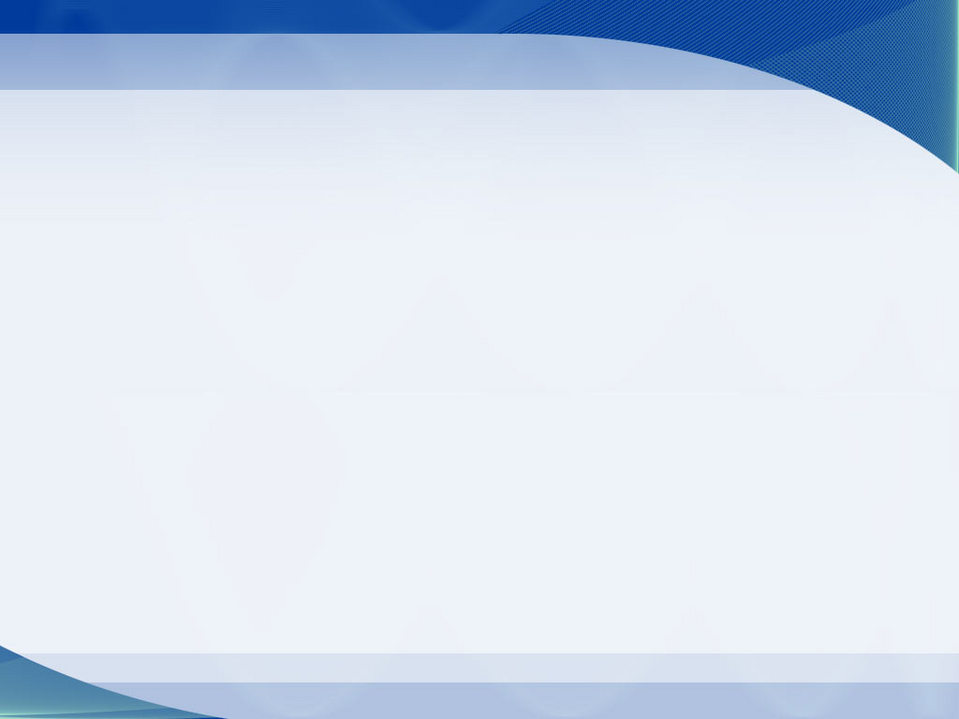 المهام الملقاة على عاتق أعضاء الفريق
التحاور والتشاور المستمر للوصول إلى الأهداف 
 تقرير المعايير والأسس الخاصة بأداء الأعمال 
 التوصل الجماعى إلى أفضل الطرق والأساليب لتحقيق الأهداف والالتزام بها تماماً 
الالتزام الكامل بجداول وتوقيتات العمل 
 التقييم الجماعى الموضوعى لإنجازات الفريق 
التصحيح الذاتى للمسارات
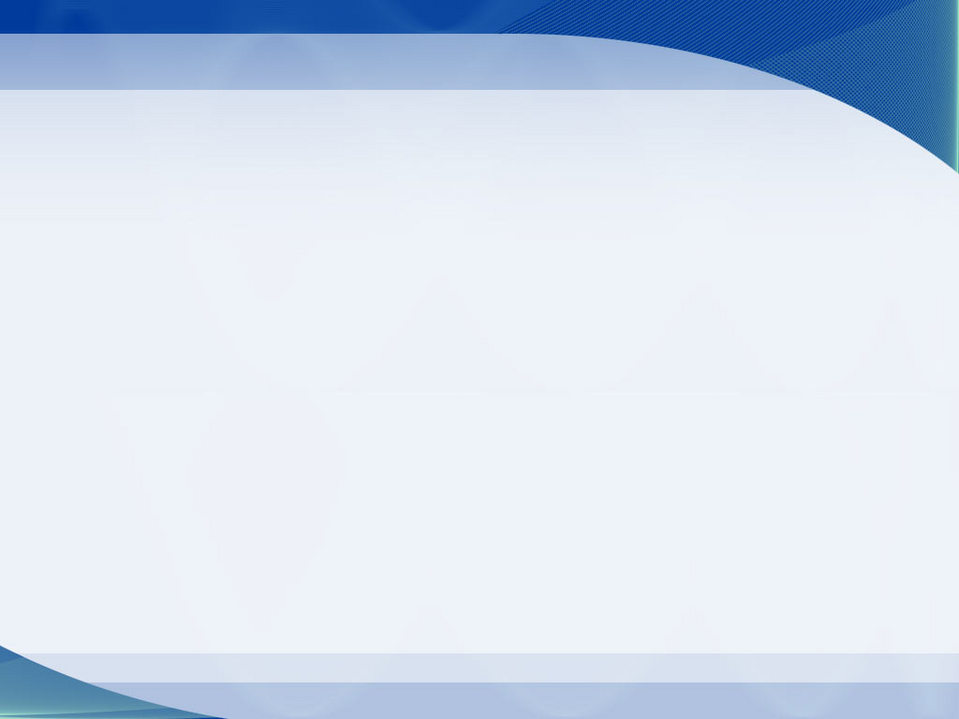 مهارة تحديد الأهداف
الأهداف Objectives
النتائج النهائية للأنشطة ... ما يجب إنجازه ... ماذا؟
9 | Program Name or Ancillary Text
eere.energy.gov
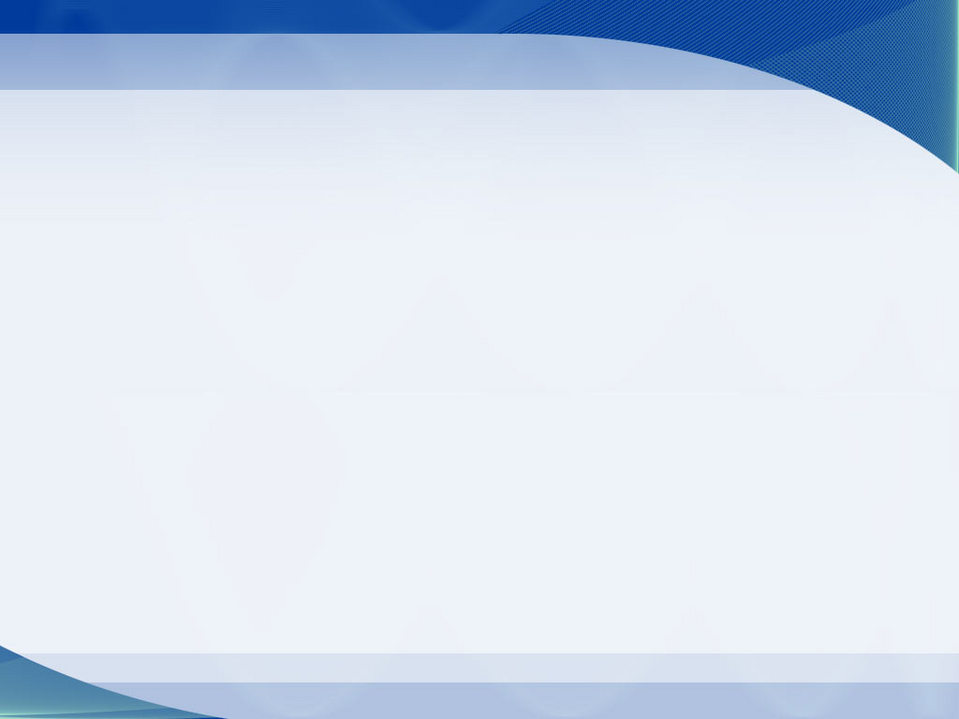 What Are SMART GOALS?
S
Specific
محدد
M
Measurable
قابل للقياس
A
Achievable
قابل للتحقيق
R
Realistic
واقعي
T
Time-bound
محدد بزمن
E
Execution
التنفيذ
R
Review
المراجعة
10 | Program Name or Ancillary Text
eere.energy.gov
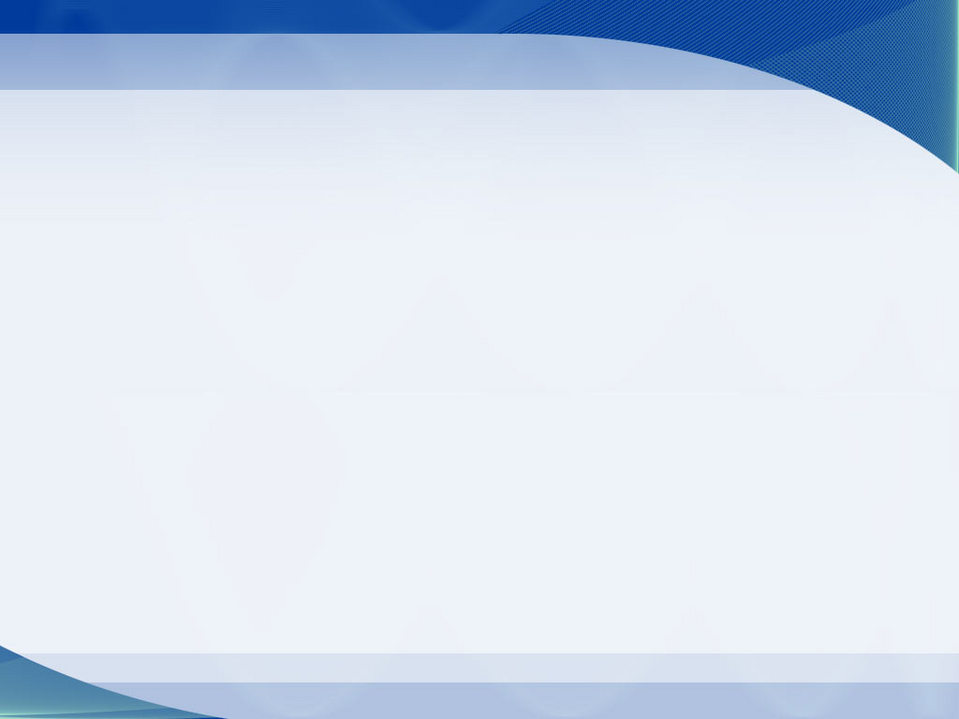 مهارة حل المشكلات واتخاذ القرارات
هل وجود المشكلات يعد مؤشراً سلبياً على العمل ؟
مجرد مجرد وجود المشكلات أمر طبيعي ويدل على وجود عمل له خاصية التفاعل والاستمرارية والتجديد
1
المشكلات كثيرة بدرجة لافتة للنظر دليل على وجود خلل في جهة ما
2
انتفاء المشاكل يدل على انتفاء أصل العمل أو ضعف المتابعة والتقييم
3
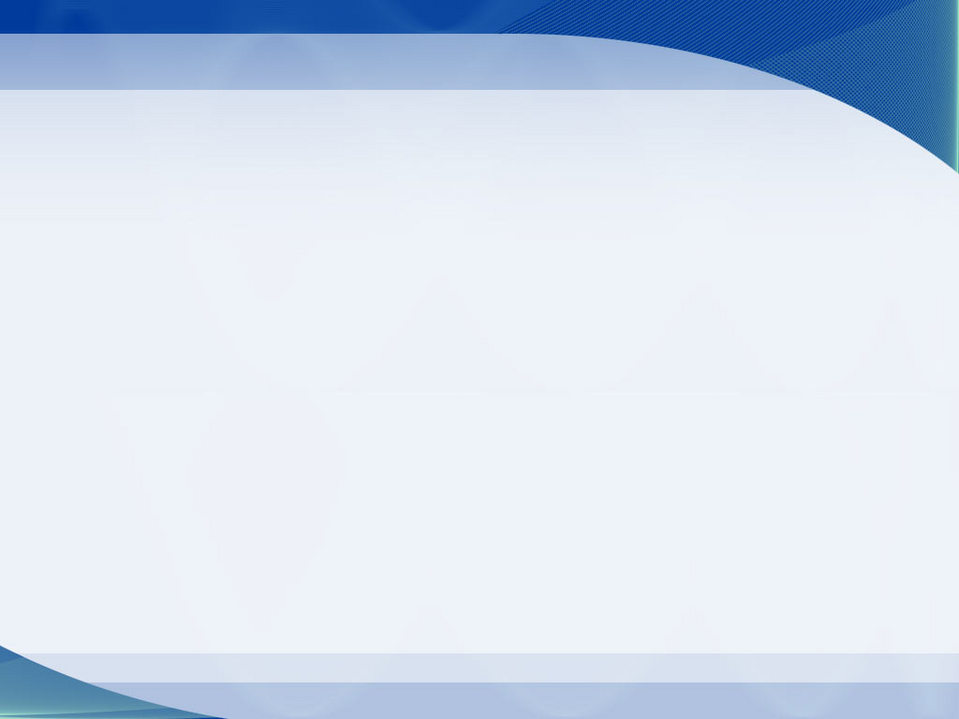 هل هناك فرق بين
أسباب المشكلة
ظواهر المشكلة
؟
ما هي المشكلة؟
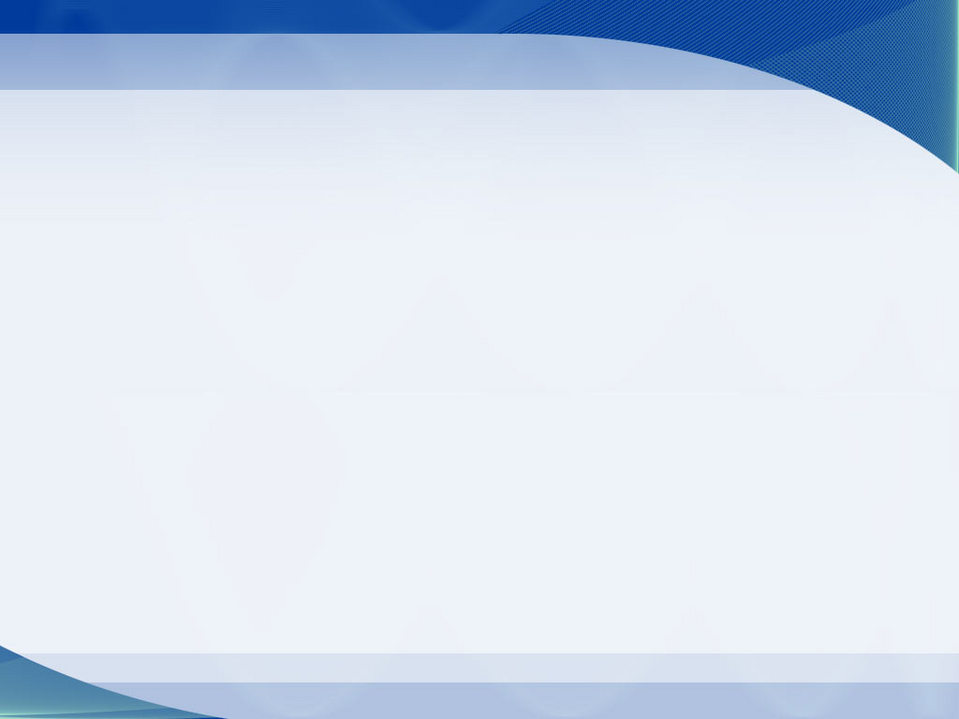 أسئلة يجب مراعاتها عند حل المشكلة
1
ماذا حدث؟
ماذا
2
أين
أين تحدث المشكلة؟
3
من
من يهتم بالمشكلة؟ أنت فقط أم هناك من يهتم بها غيرك؟
4
متى
متى تحدث المشكلة؟
5
لماذا تحدث المشكلة؟ وتحت أي ظروف؟ ومدى ارتباطها بك؟
لماذا
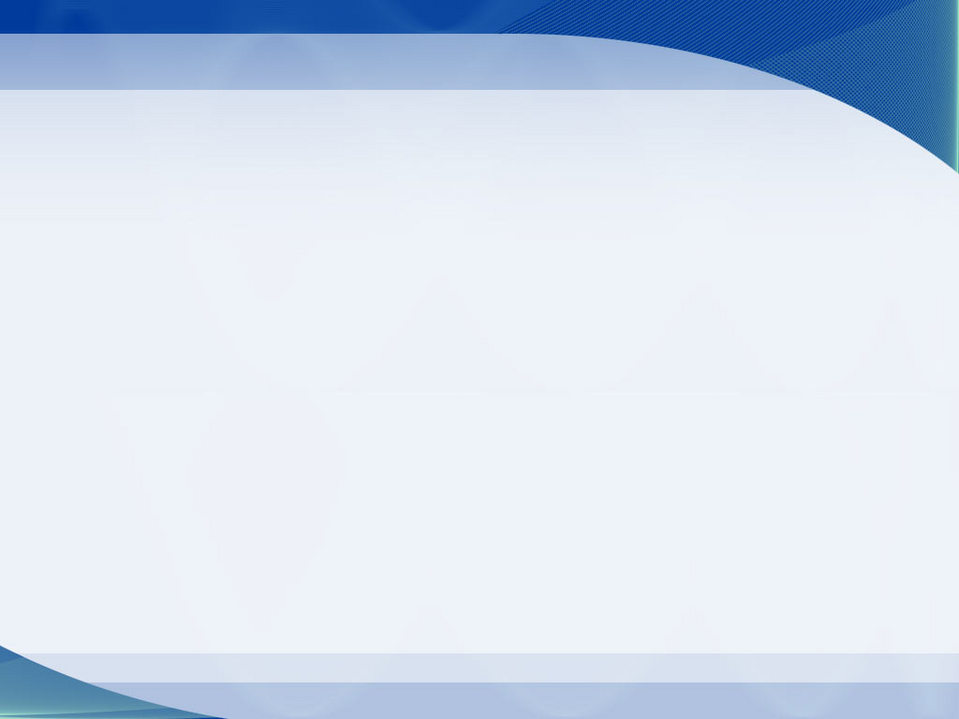 تحديد المشكلة
جمع البيانات
الخطوات العلمية لحل المشكلات
تحليل البيانات
صياغة البدائل
التقييم والاختيــــار
التطبيـــق
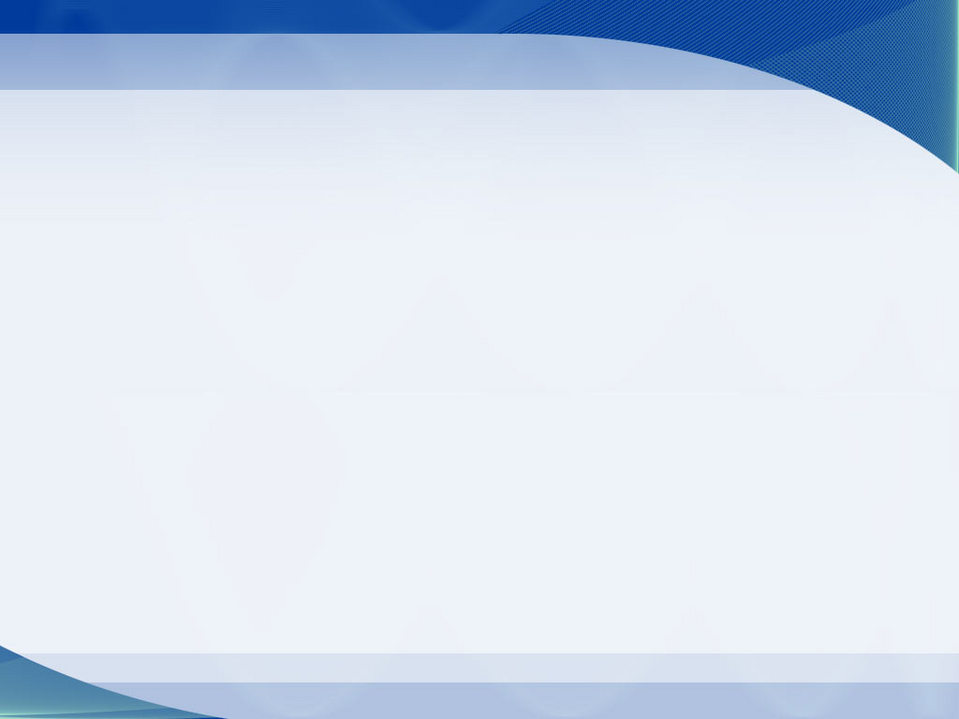 أنماط الموظفين  في مواجهة المشكلات
النمط التقليدي يتخذ القرارات عندما تظهر المشكلة  قد ينجح فى العلاج الجزئي ولكن بتكلفه باهظة
النمط الضائع
* ينتظر حتى تتحقق الكارثة ثم يبدأ فى اتخاذ القرارات  
* عدم قدرته على العلاج والسيطرة وإذا تمكن من العلاج الجزئي فبتكلفة  باهظة
درجة الخطورة
النمط ذو نظرة ثاقبة
* يتوقع المشكلات قبل حدوثها
*يطبق مبدأ الوقاية خير من العلاج   *يتخذ قرارات كفيله بمنع وقوع المشكلات
النمط الإداري
* يتخذ القرار عندما يتأكد من استمرار الأعراض لمنع ظهور المشكلة
* ينجح فى الحد من معظم المشكلات ولكن لا يستطيع منع ظهور مشكلات طارئة نظرا لخطئه فى التقدير
الفترة الزمنية
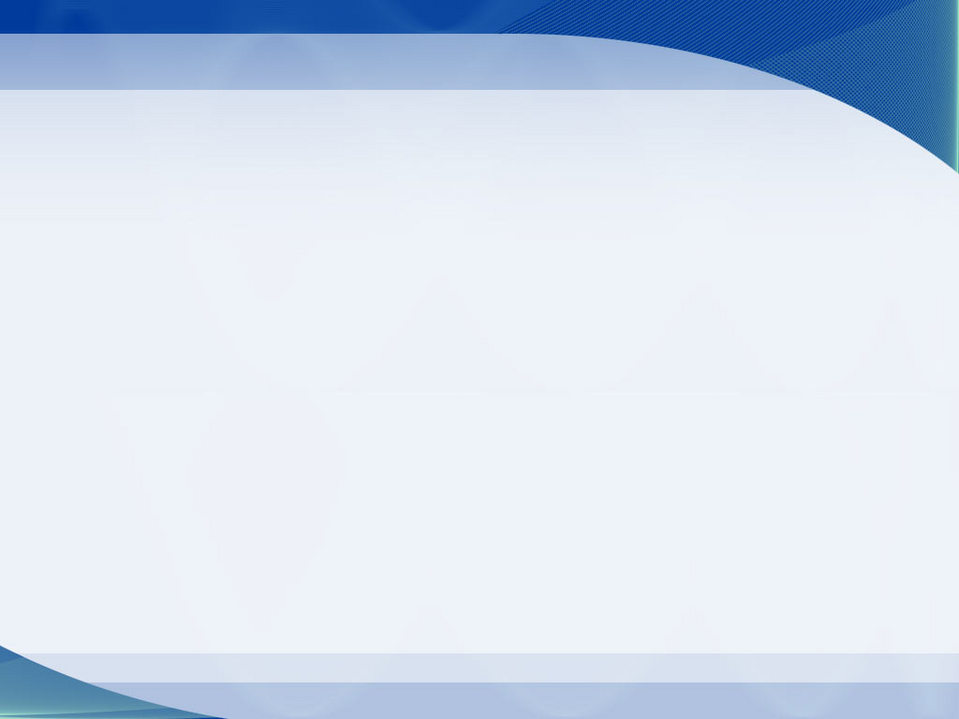 كيف يفكر المدير عند اتخاذ القرار؟
الفرق بين صناعة القرار وإتخاذ القرار
ما هو القرار؟
ماهى مراحل صنع القرار؟
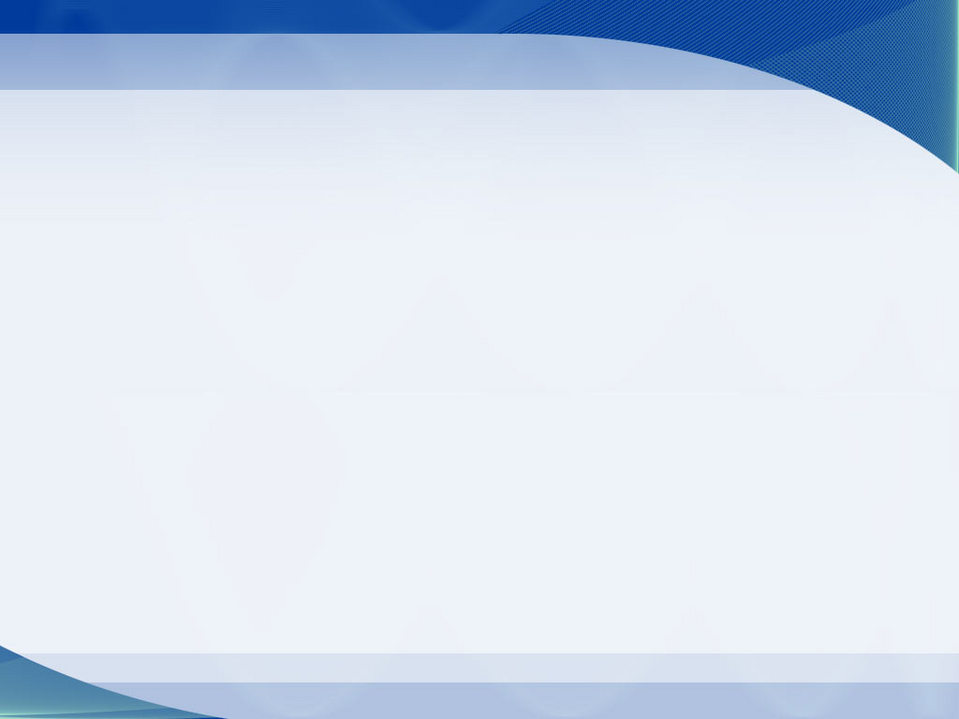 أسئلة يجب أن تفكر فيها قبل اتخاذ القرار
كيف أستطيع تعريف المشكلة بدقة
1
2
كيف أستطيع وضع البدائل لحل المشكلة؟
3
كيف أقيم البدائل؟
4
كيف أتغلب على المشكلات التي توجهني في اتخاذ القرار
كيف أنسق مع الآخرين للحصول على المعلومات المطلوبة؟
5
كيف أدعم قراراتي وأتابع تنفيذها؟
6
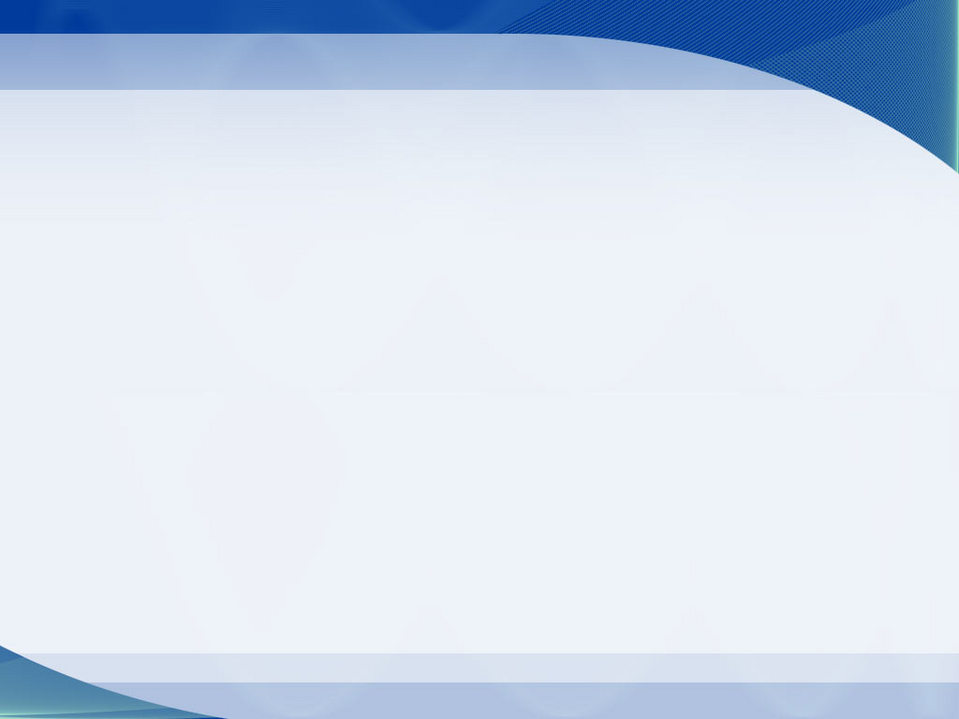 متى تتردد في إتخاذ القرار؟
عدم وضوح الأهداف المراد تحقيقها
عدم قدرتك علي تحديد النتائج وتكاليف كل بديل
عدم قدرتك علي تحديد مزايا وعيوب كل بديل
قلة خبرتك وإعتقادك بأن القرار يجب أن يكون مثاليا 100 %
ظهور بدائل جديدة لم تدرس في المرحلة الأخيرة لإتخاذ القرار
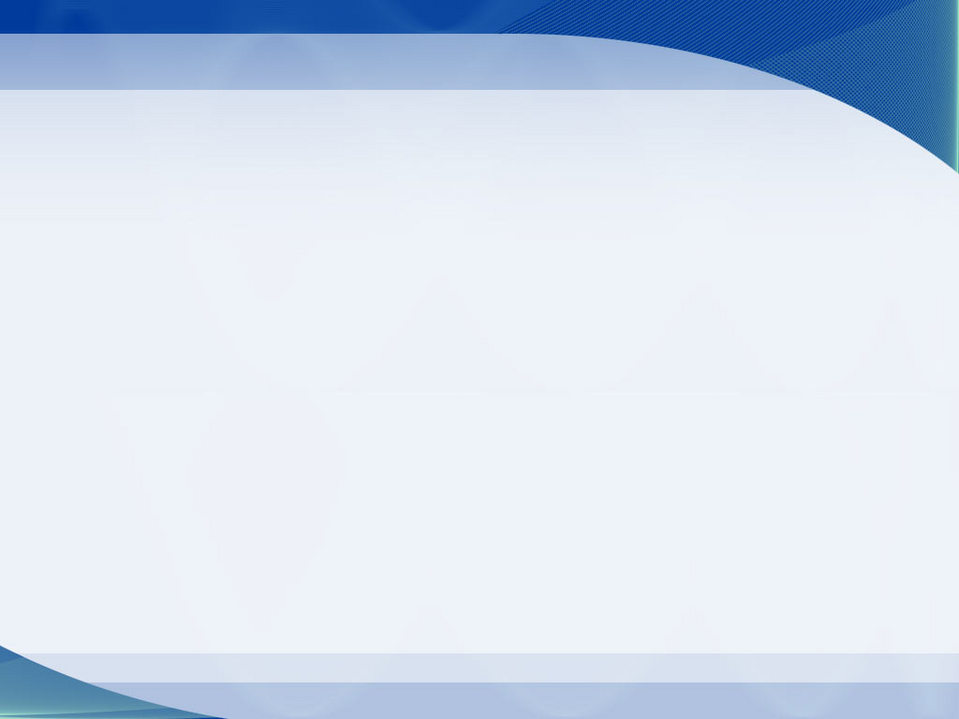 كيف تتغلب على التردد في إتخاذ القرار؟
ليس من الممكن إرضا كل الناس – إرضا الناس غاية لا تدرك
تبسيط المشكلة بشكل زائد عن الحد يقلل من ترددك، ولكن....
معرفة الأهداف المطلوب تحقيقها يقلل ترددك
التفكير المنطقي والإبتكاري يقلل التردد
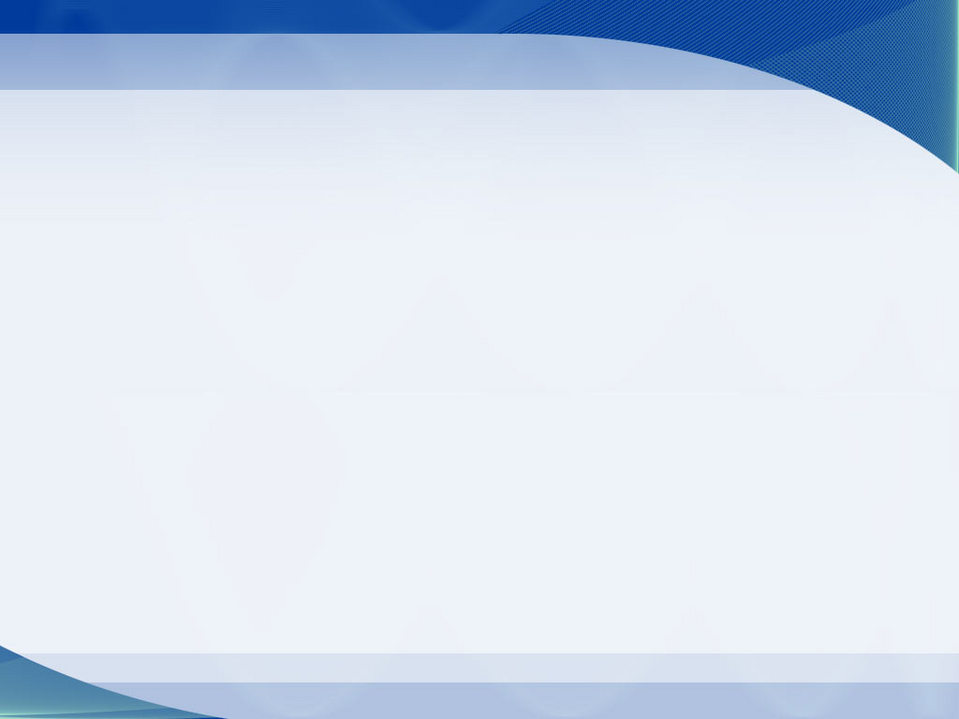 مهارة التفويض : ما هو التفويض
Empowerment
Delegation
Assignment
تحديد الهدف والوسيلة للمفوض لمن يقوم بالمهمة
التدخل بكل شيء وكيف يعملون
إعطاء صلاحيات التصرف طالما كانوا فاهمين وتثق بهم  
أنت مسئول عن  الشركة
”إن خير من استأجرت القوي الأمين“
تحديد الهدف دون الوسيلة
وتركهم يتصرفون
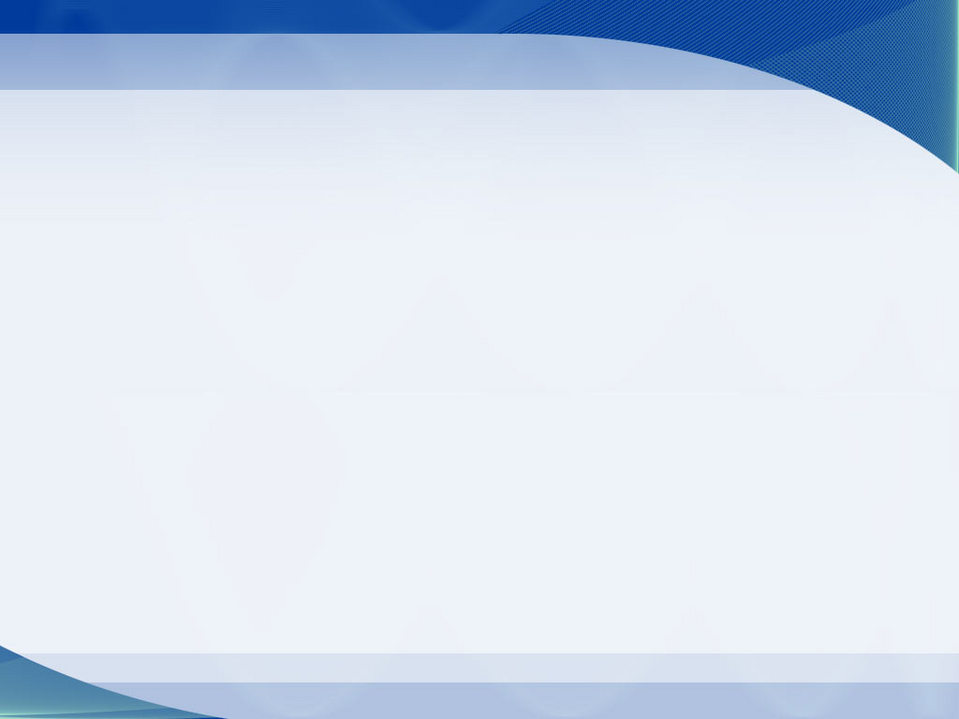 لماذا التفويض؟
يسمح لك بوقت للتفكير والتخطيط .
1
يساعدك على إنجاز المهام الأكثر أهمية
2
يخلصك من المهام الروتينية .
3
يمكنك من الاستفادة من خبرات الآخرين
4
يقلل من وقت صُنع القرار  .
5
يُنمي مهارات الآخرين  .
6
يُمكنك من إنجاز المهام بشكل متوازي .
7
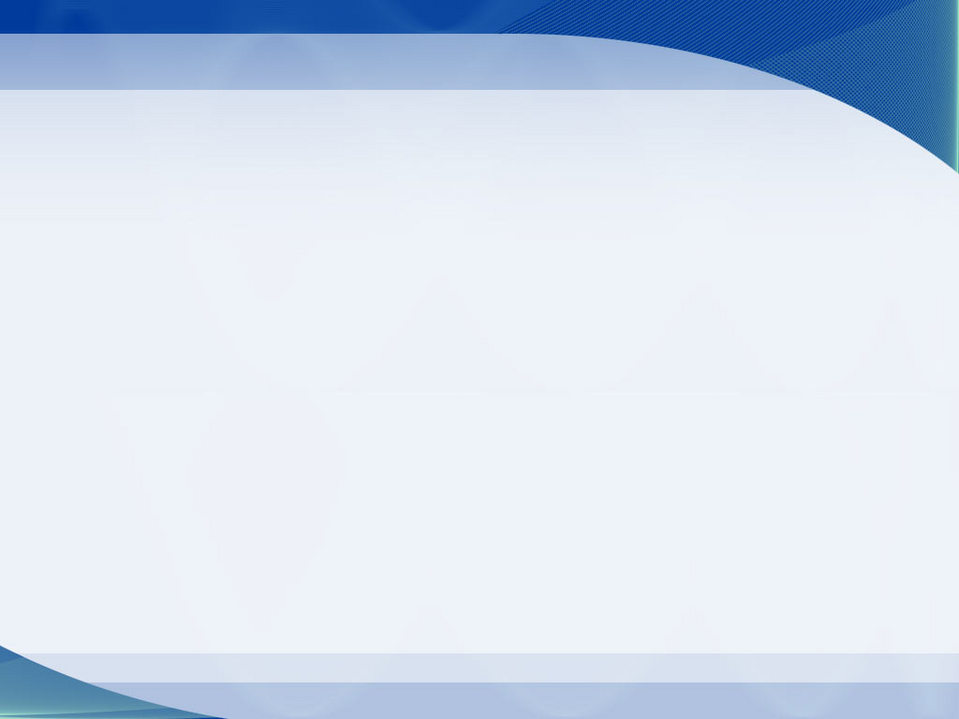 مهارة التعامل مع الآخرين
o
من الصعب أن تتعامل مع الآخرين من خلال صورة مسبقة
حتى تكسب الناس فكر بعقولهم
ليس كل ما تراه هو الحقيقة
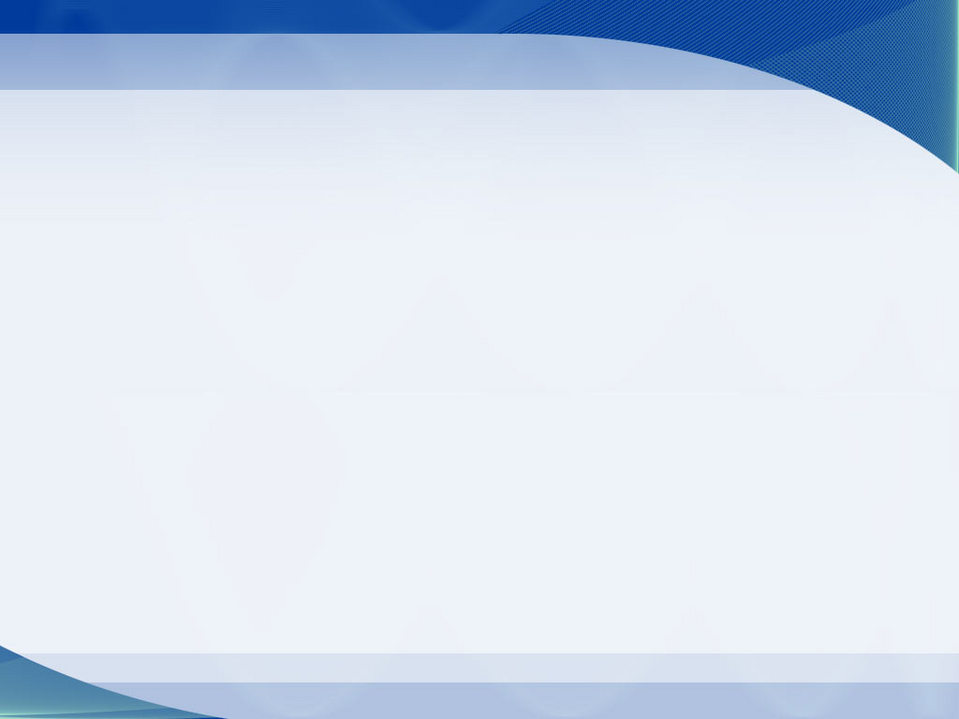 القراءة
الكتابة
الاستماع
التحدث
منظومة التأثير ودائرة الإتصال
تعريف الاتصال:
الاتصال هو العملية التي يتم بها نقل المعلومات والمعاني والأفكار من شخص إلى آخر أو آخرين بصورة تحقق الأهداف المنشودة .
الإلقاء المؤثر هو أهمّ عناصر الرسالة التواصلية، بمعنى أنّ كيفية القول  أهم من مادة القول
1- الاستماع
2- الحديث
3-القراءة
4-الكتابة .
[Speaker Notes: Effective communications 
1-Clear 
2-Brief 
3-Relevant]
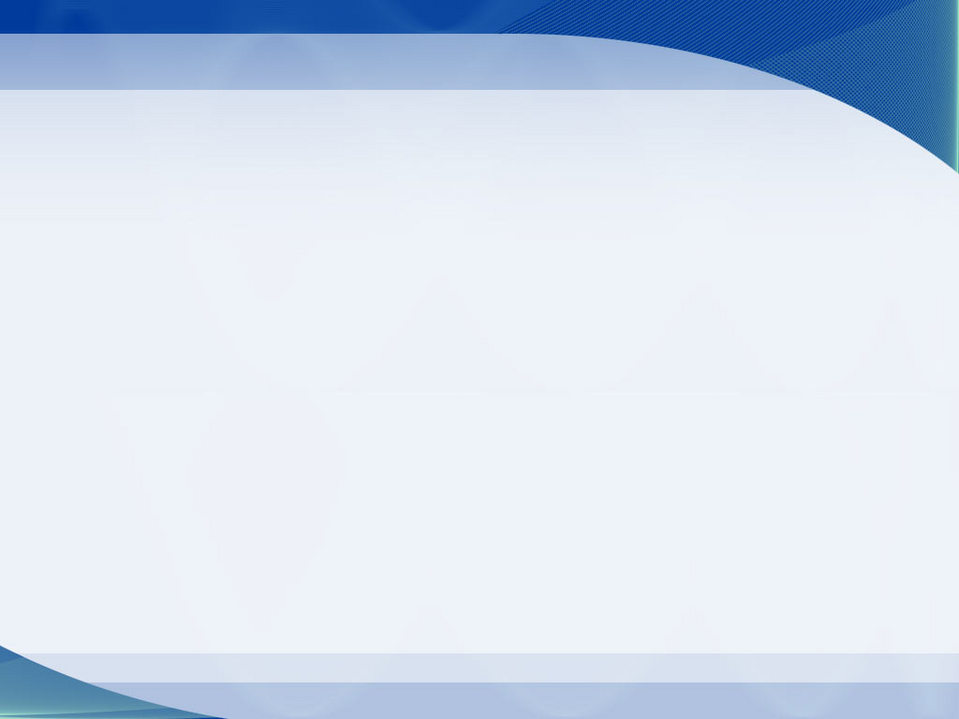 شروط التعامل مع الآخرين
تفهم الاحتياجات الإنسانية   
تفهم القدرات الاستيعابية  
تفهم الأنماط الشخصية  
تفهم الطبائع النفسية
إذا اردت أن يفهمك الآخرون عليك ان تفهمهم أولاً
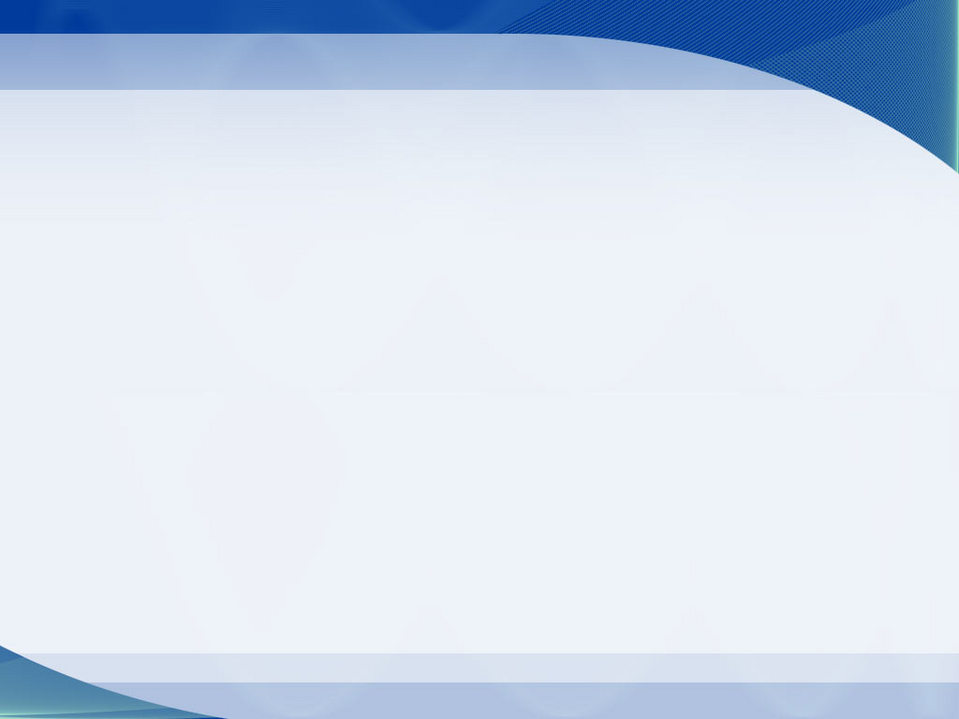 قواعد الثواني  الأربع في تحسن  الإتصال
الثانية الأولي: خذ نفسا عميقا وضع في الإعتبار ما يجب ان تقوله وإختار الكلمات.
الثانية الثانية : نبرة الصوت النبرة الهادئه تهزم النبرات الخشنة والهجومية
الثانية الثالثة: تأكد انك تتحدث إلي الشخص المعنى
الثانية الرابعة: راعي سلوكك غير الشفهي ومدى مسامته في صرف الإنتباه عن الرسالة التى تريد توصيلها
Four-second  Rule for improved communication
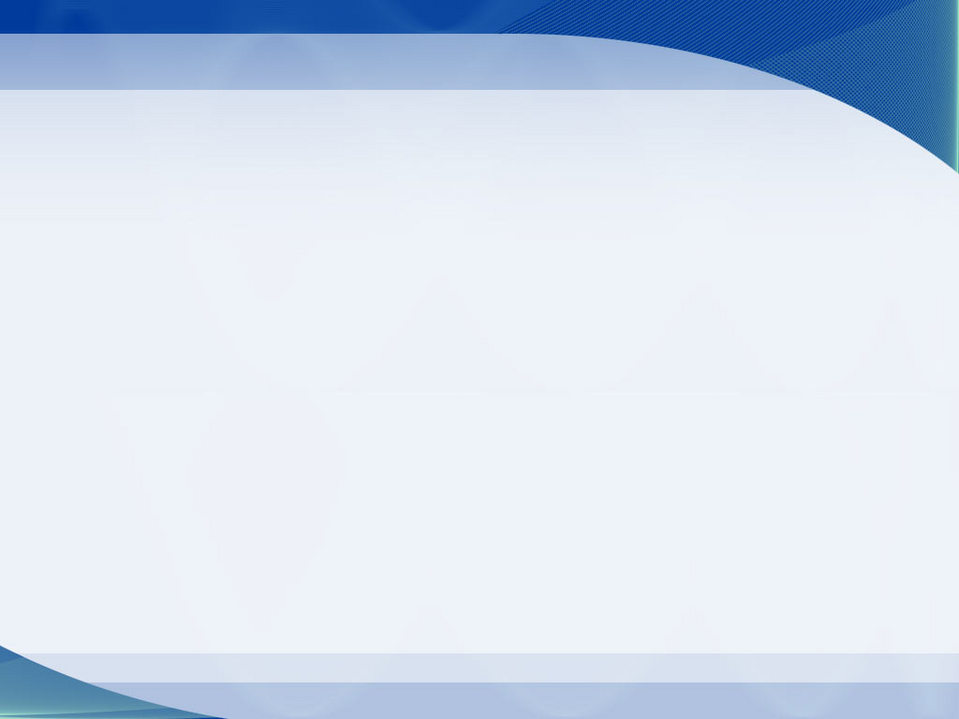 مهارة الحوار والتأثير والإقناع
لماذا نحتاج مهارات الإقناع والتأثير؟
1
إدارة الخلافات وحسم  المواقف
2
تغيير الأراء وتصحيح المسارات الخاطئة
3
بناء وإدارة فرق العمل
4
إدارة الإجتماعات والمواقف بنجاح
5
النجاح في  قيادة الآخرين
6
القدرة على إحداث التغيير
تنمية وتعزيز الثقة لالنفس وتحقيق النجاح
7
[Speaker Notes: الأبناء 
الزوجة
الموظفين
المدراء
الأصدقاء]
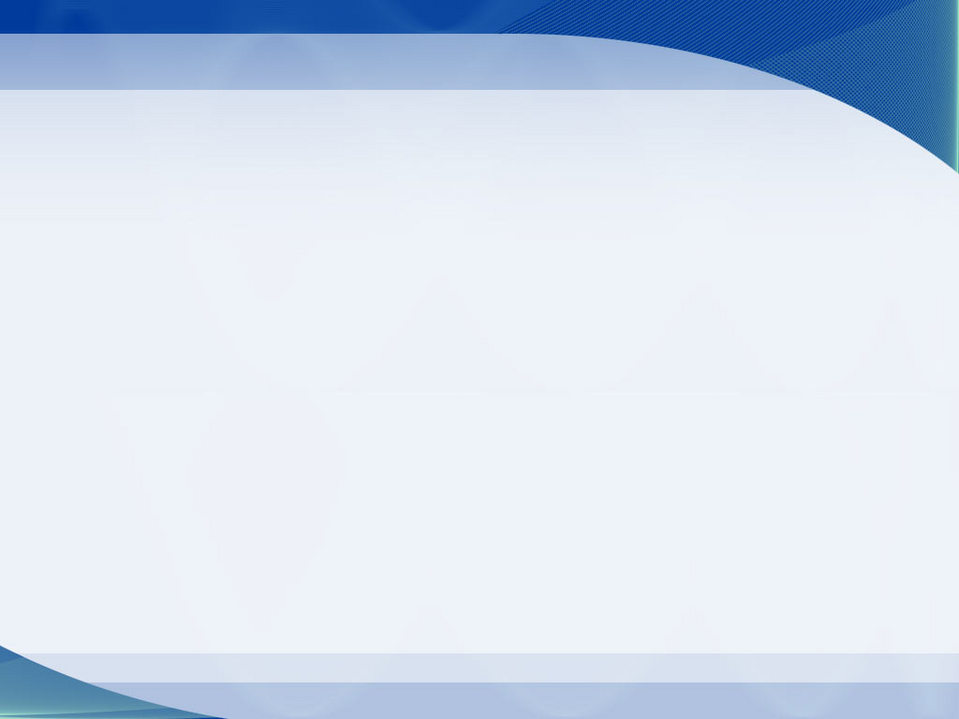 تحكم العقل اللاواعي في الاتصال
هل يمكن التأثير في شخص بمجرد النظر إليه؟
1
هل  يمكن التأثير في الناس عن بعد؟
2
[Speaker Notes: 1- قانون الجذب
2-لصحابي سارية بن زنيم الدؤلي الكناني ببلاد فارس – نهاوند في خلافة أمير المؤمنين عمر بن الخطاب.
وقعت الحادثة  (23 هـ) أثناء خلافة أمير المؤمنين عمر بن الخطاب . "يا سارية الجبل، الجبل، من استرعى الذئب الغنم فقد ظلم"]
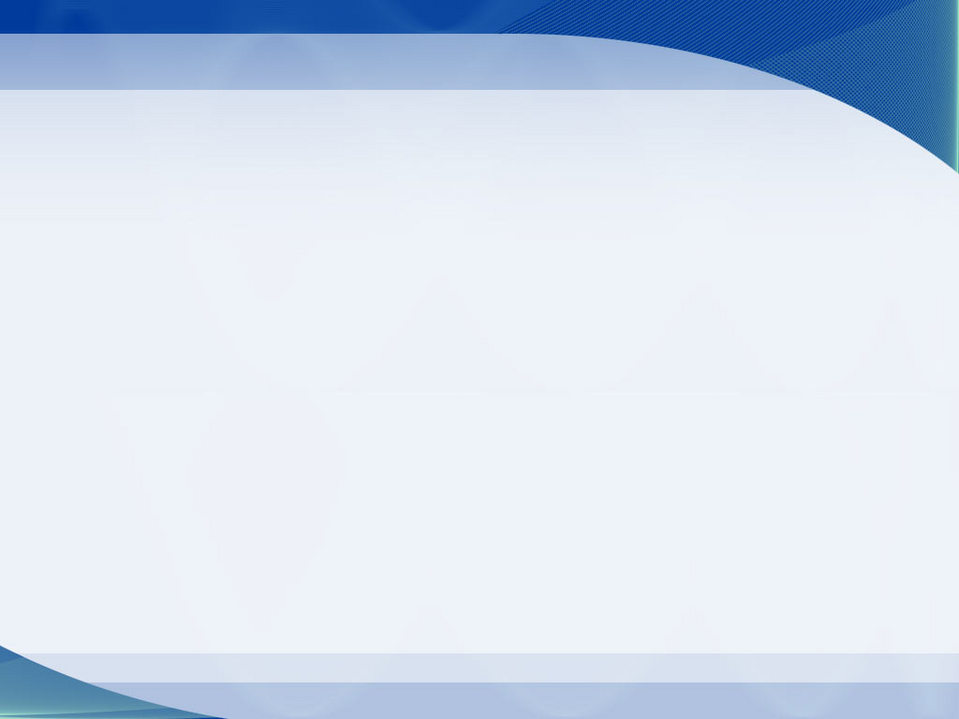 كيف تعرض فكرتك بطريقة مقنعه
[Speaker Notes: لا تضعون قيودا على أفكاركم]
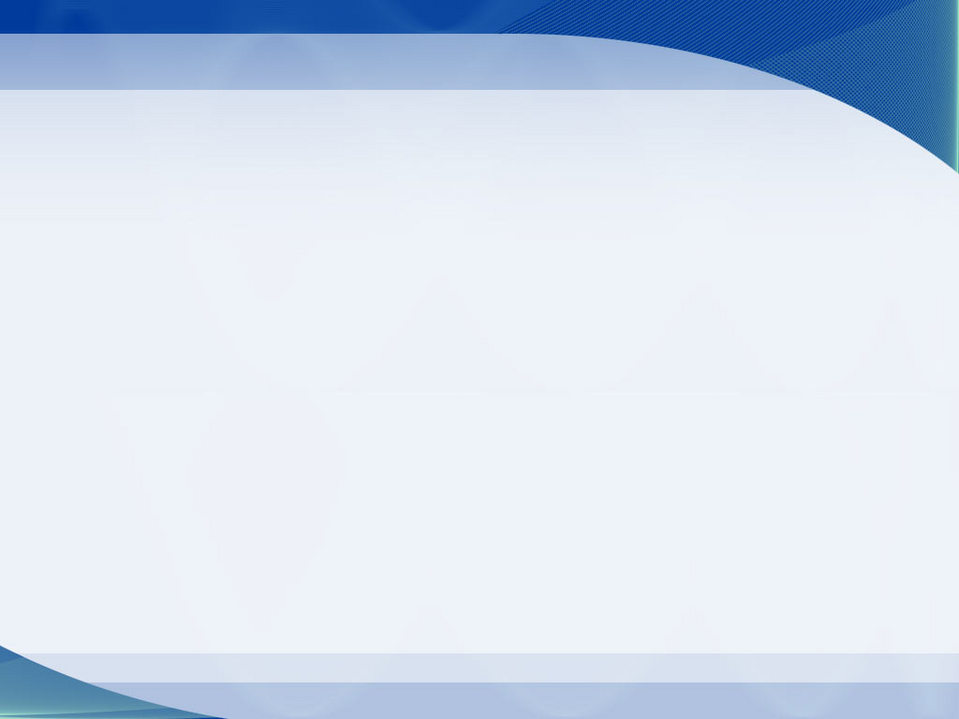 تعريف الإقناع
عمليات فكرية وشكلية يحاول فيها أحد الطرفين التأثير على الآخر وإخضاعه لفكرة أو رأي
الإقناع توجيه الغير نحو قرار فيه مصلحة مشتركة
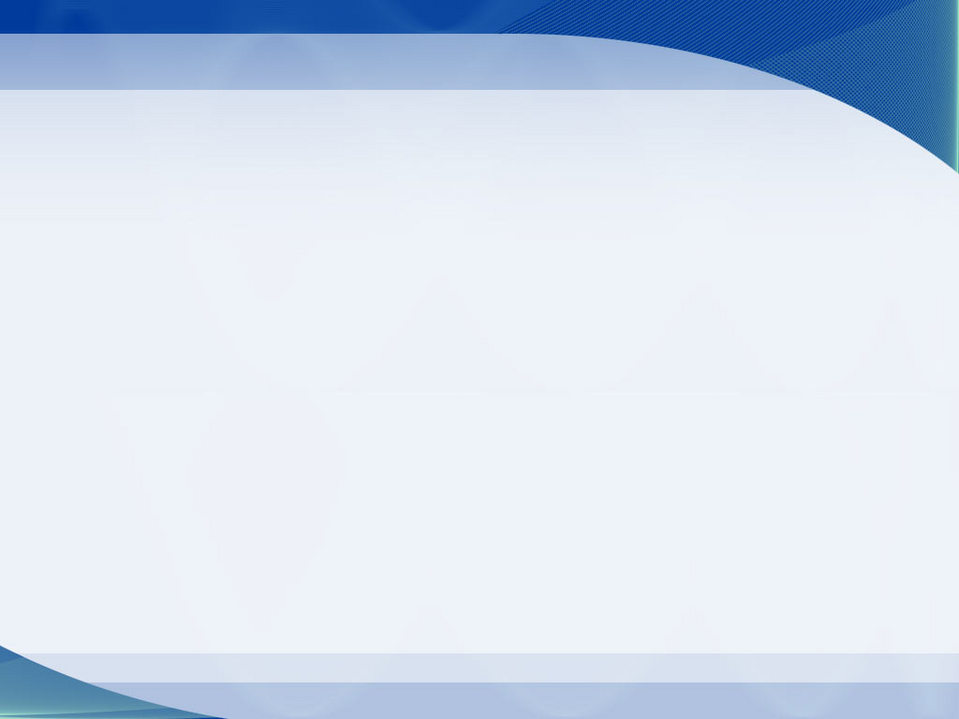 المراحل الست للنتائج المطلوبة في الإقناع
المرحلة الأولى: مرحلة الفكرة
المطلوب زرع الفكرة في ذهن الآخر دون أن تقنعه بها.
المرحلة الثانية: القناعة
هى أمر يدور في نفسك تعتقد ان كلامي صحيح لكن لا تصرح بذلك
المرحلة الثالثة: القرار
وهو فعل  الشيء المبني على القناعة
المرحلة الرابعة: التصرف
وهو الفعل المبني على القرار
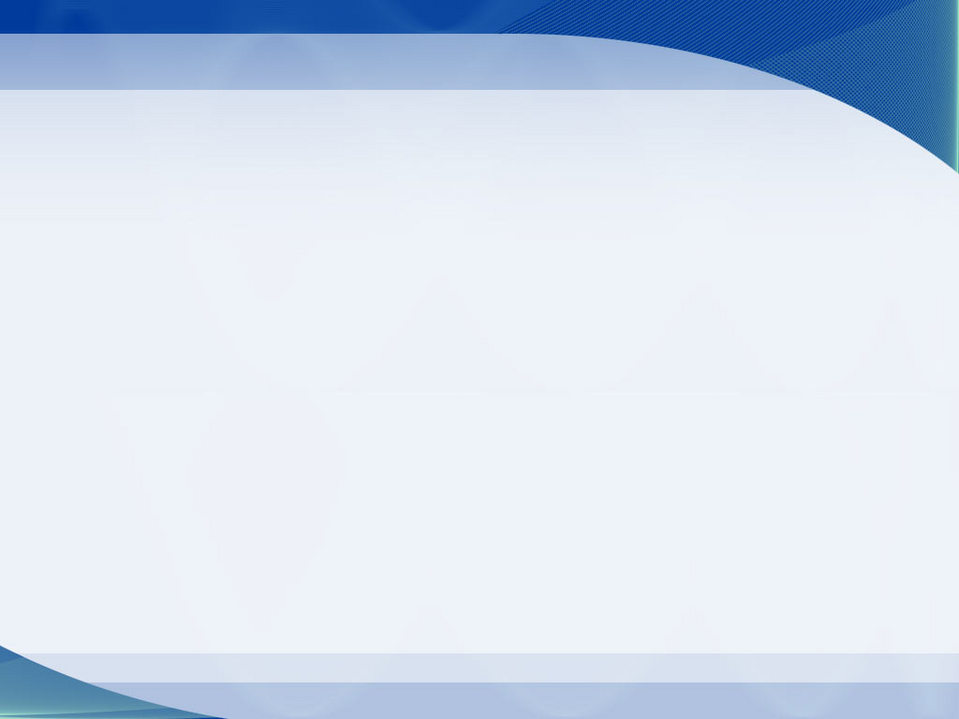 التأثير
المرحلة الخامسة: السلوك
التأثير يبدأ من التصرف وينطلق إلى السلوك .  والسلوك وهى تصرفات تتكرر على مدى متباعد او فترات متشابهة   الزواج مروة واحدة في الحياة هذا تصرف أما  السلوك شراء سيارة كل  3- 4 سنوات مثلا
المرحلة السادسة: مرحلة الإيمان والدعوة
أن يتحول الشخص الذي حاولت أن تقنعه بالفكرة إلى مؤمن بها وداعية لها